Prezentace spolkupracujícího při Katedře divadelních a filmových studií FF UP
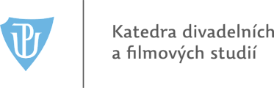 Charakteristika Spolku
Typ činnosti
Počet členů
Členové ve vztahu ke KDFS a FF UP
Četnost setkání
Místa setkání
Výstupy činnosti Spolku
Výstupy: inscenace, čtení, projekce, debaty, videa, podcasty, konference atd.
Přesně kvantifikovaný počet veřejných vystoupení
Počet návštěvníků
Relevance činnosti vzhledem k cílům spolku a spolupráci s KDFS
Financování
Vyúčtování uplynulého roku: zdroje příjmů, částky, typy výdajů, částky, bilance
Rozpočet na další období: zdroje příjmů, částky, odhad výdajů, částky
Zažádané granty a úspěšnost
Příspěvky od katedry ve stipendiích a v ostatních příjmech